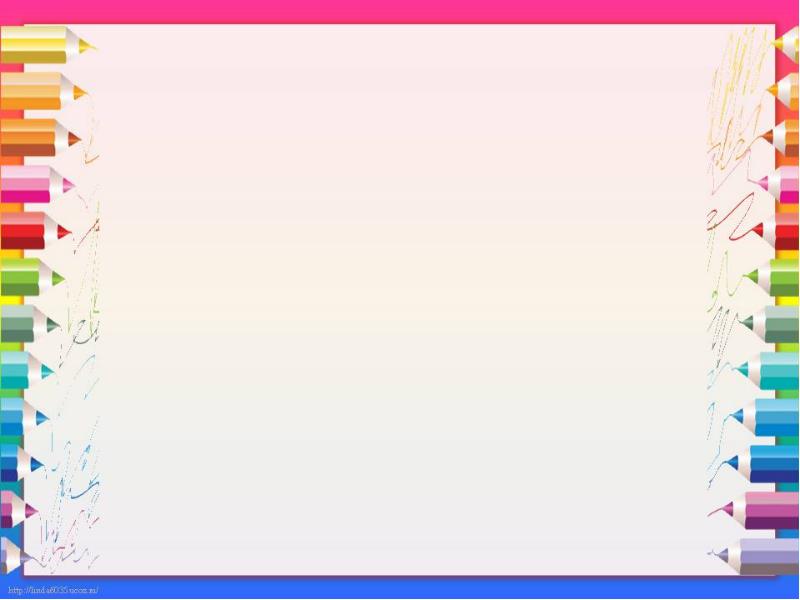 МКДОУ «Детский сад №3 п. Теплое»Художественно-эстетическое развитиеРисование «Одуванчики на траве»
Подготовили:
Воспитатели средней группы №2
Евстратова О. С.,Михайлова А. Н.
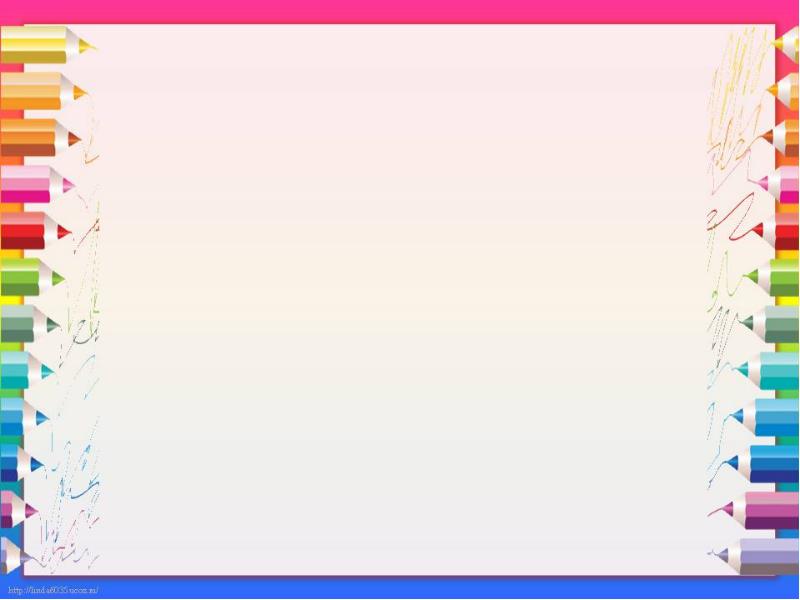 ЗАДАЧИ:
УЧИТЬПЕРЕДАВАТЬ В РИСУНКЕ ОБРАЗ ОДУВАНЧИКА;
УПРАЖНЯТЬ В УМЕНИИ ОТЖИМАТЬ ЛИШНЮЮ ВОДУ С КИСТИ О КРАЙ ПОСУДЫ;
ЗАКРЕПЛЯТЬ НАВЫК РИСОВАНИЯ ПУТЕМ ПРИМАКИВАНИЯ ВСЕЙ КИСТЬЮ;
РАЗВИВАТЬ МЕЛКУЮ МОТОРИКУ РУК;
ВОСПИТЫВАТЬ БЕРЕЖНОЕ ОТНОШЕНИЕ К ПРИРОДЕ.
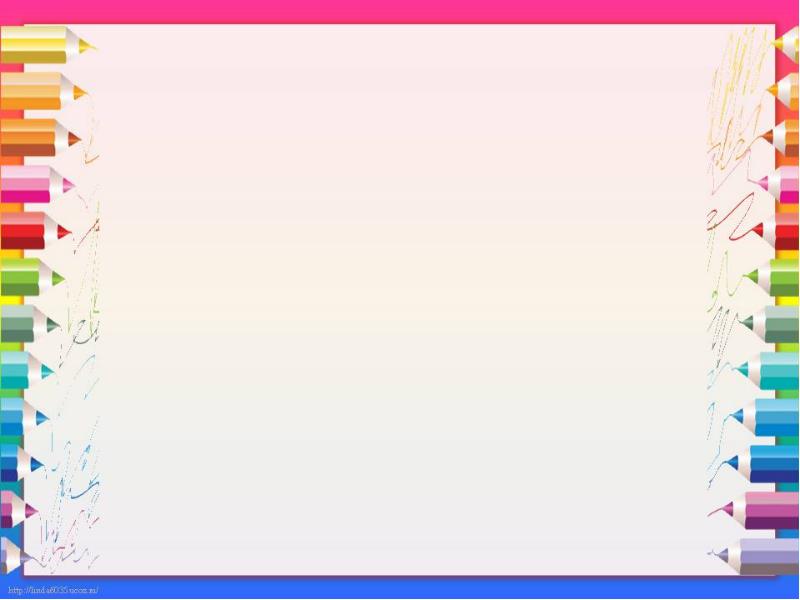 МАТЕРИЛЫ
Альбомный лист,  гуашь желтого и зеленого цвета, кисти, емкость для воды, картинка с изображением одуванчика.
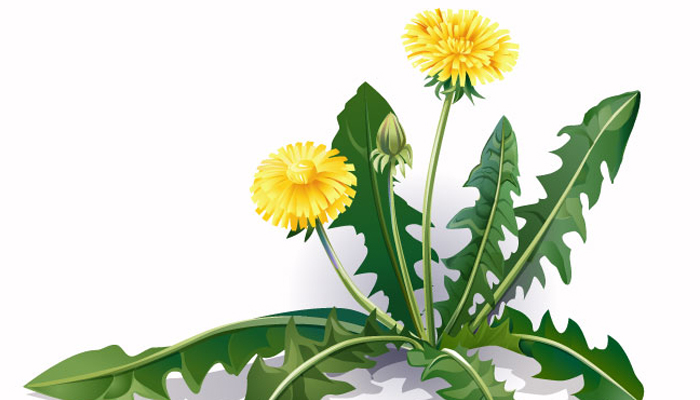 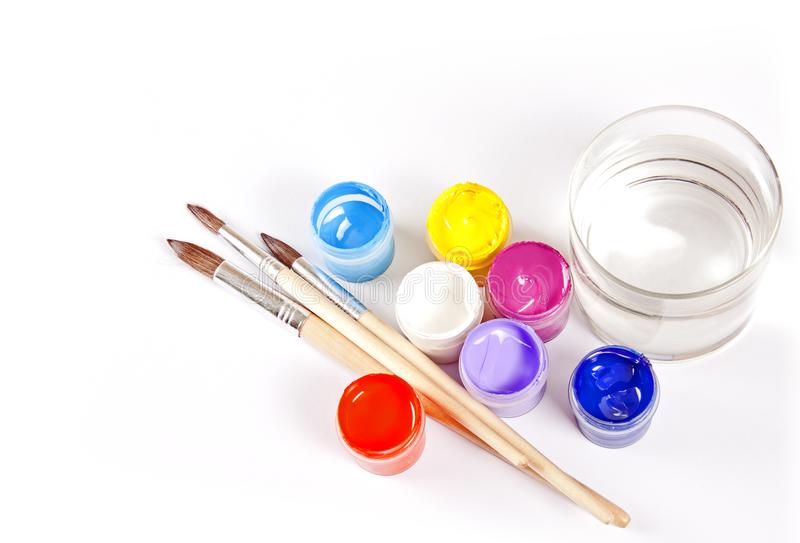 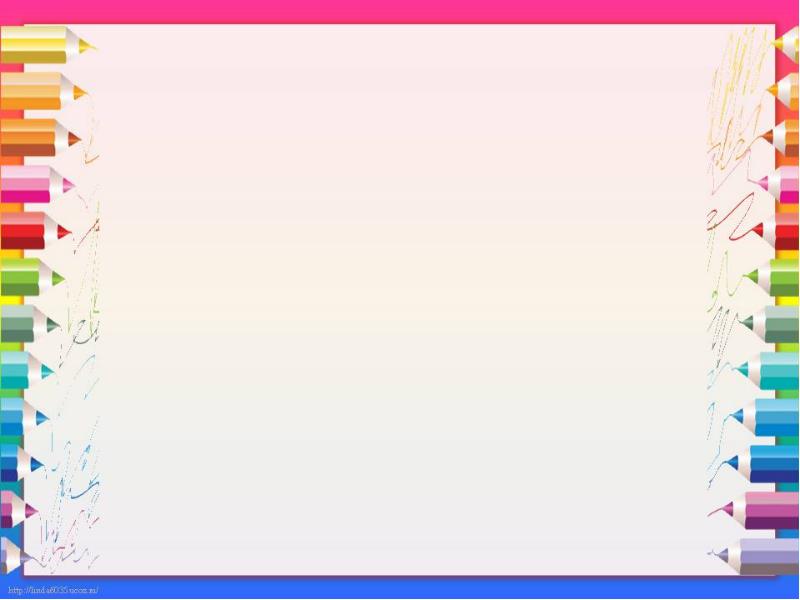 Загадки
Зазвенели ручьи,Прилетели грачи.В улей пчелаПервый мед принесла.Кто скажет, кто знает,Когда это бывает? (Весной)

Рыхлый снегНа солнце тает,Ветерок в ветвях играет,Звонче птичьи голосаЗначит,К нам пришла… (Весна)
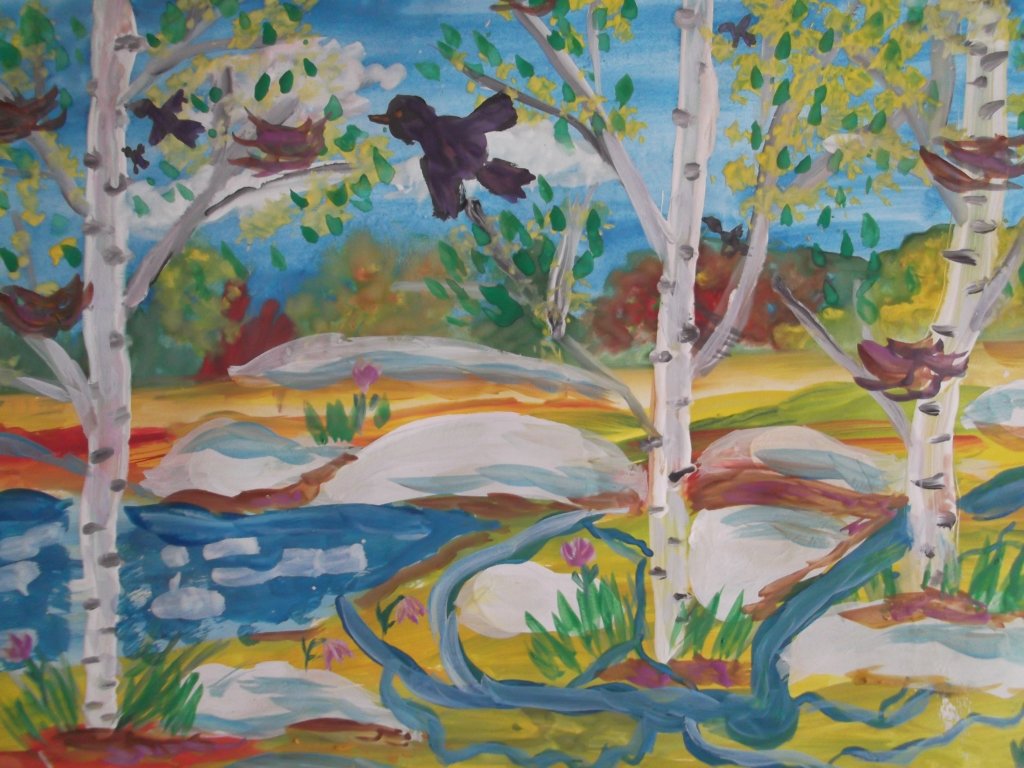 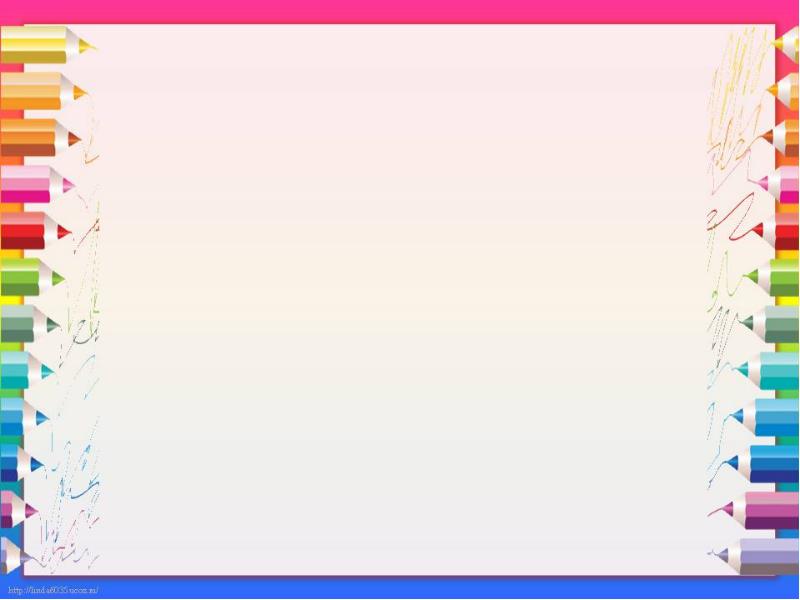 Какие весенние цветы знаете?
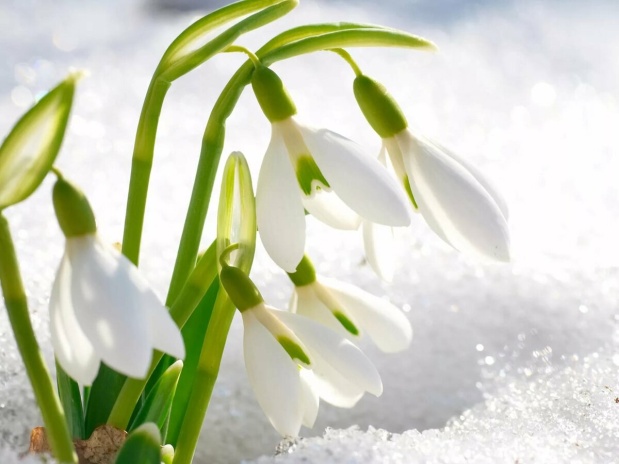 Подснежники
 Мать-мачеха
Одуванчики
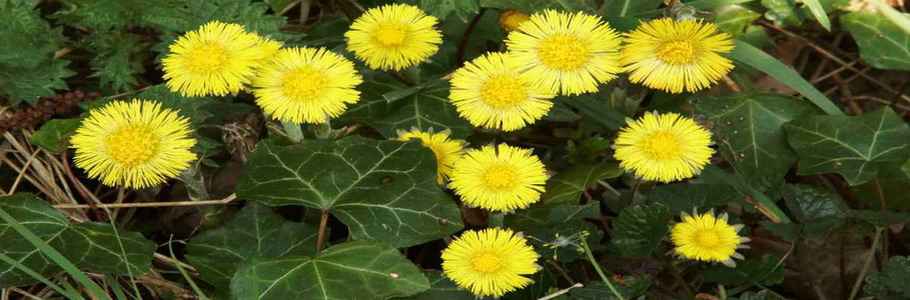 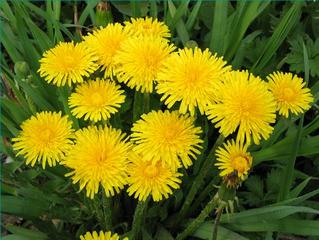 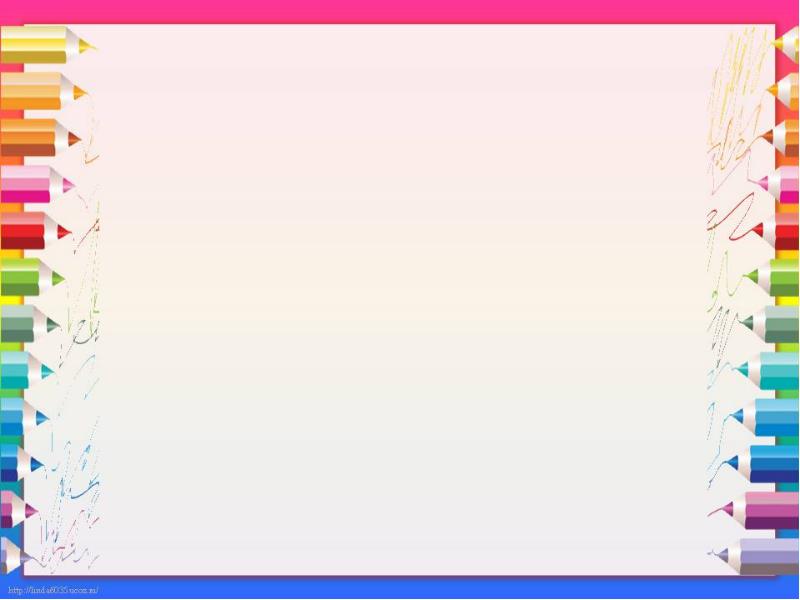 Уронило солнце лучик золотой.Вырос одуванчик – первый молодой.У него чудесный золотистый цвет.Он большого солнца маленький портрет
Какого цвета одуванчик?
                               (желтый)
Какого цвета трава?
                                (зеленая)
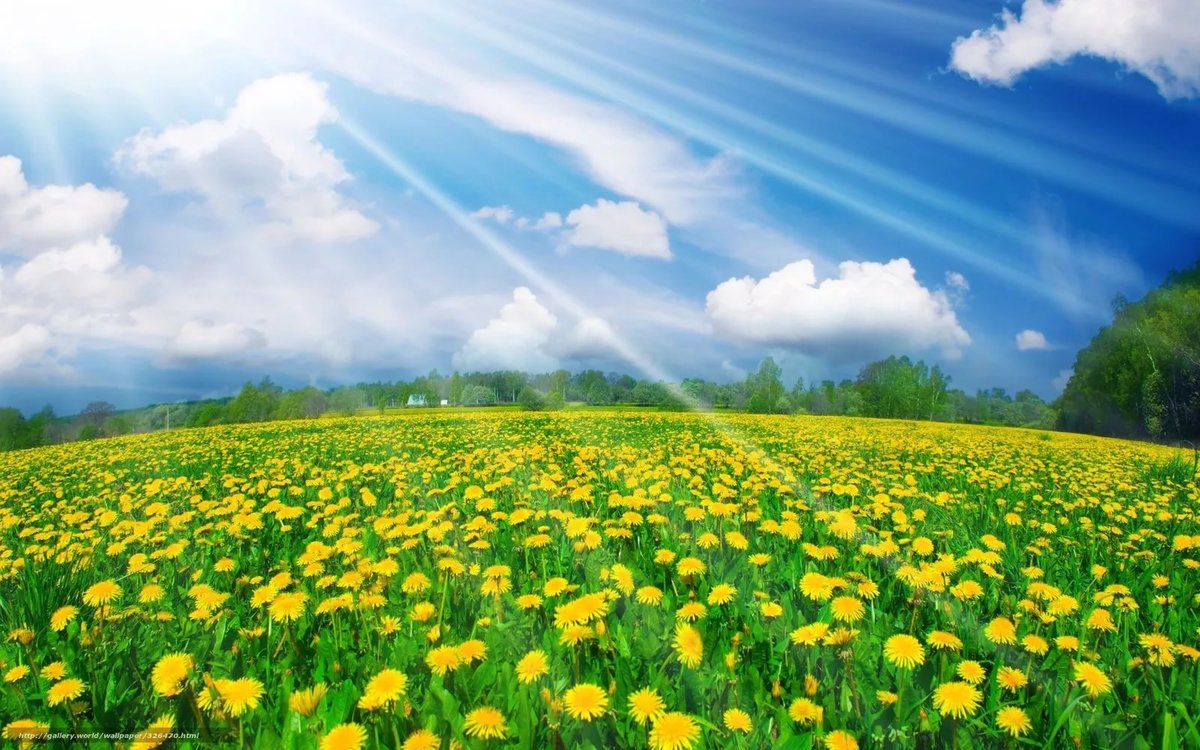 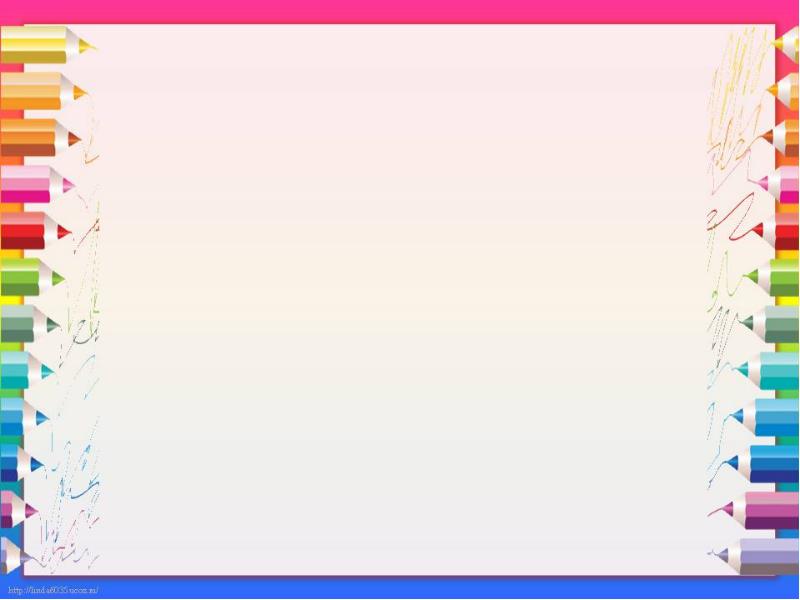 Веселая гимнастика для пальчиков
Наши нежные цветочки (пальцы сжаты в кулачок)
Распускают лепесточки (пальцы в разные стороны)
Ветер чуть дышит (дети дуют)
Лепестки колышет (трясут кистями рук)
Наши нежные цветочки
Закрывают лепесточки (снова сжимают кулачки)
Головой качают (покачать кулачками)
Тихо засыпают (опускают вниз руки)
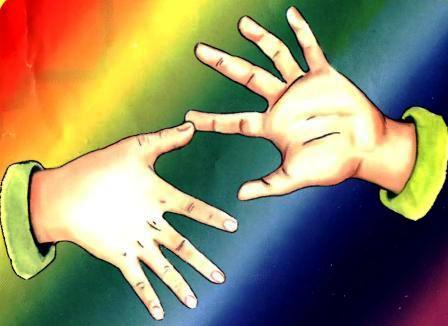 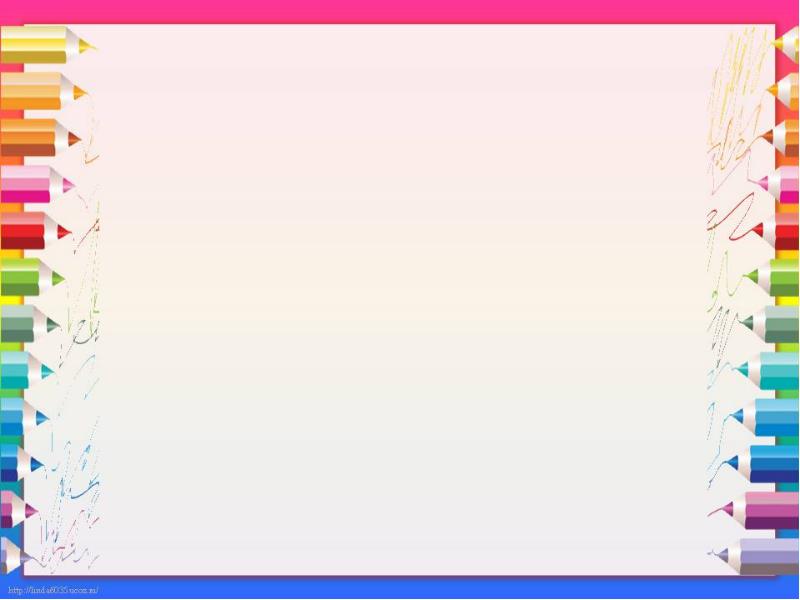 Рисуем одуванчик
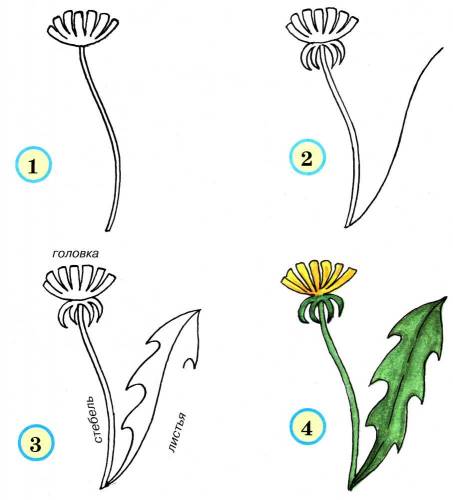 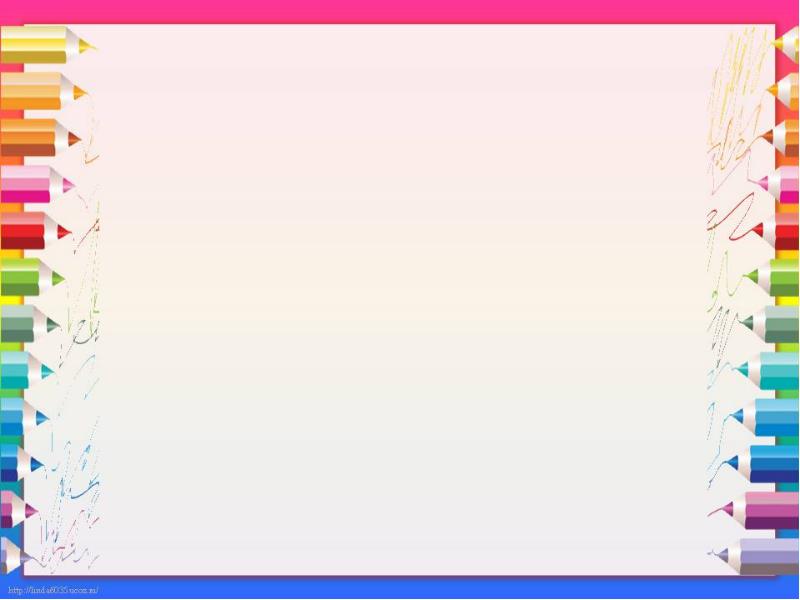 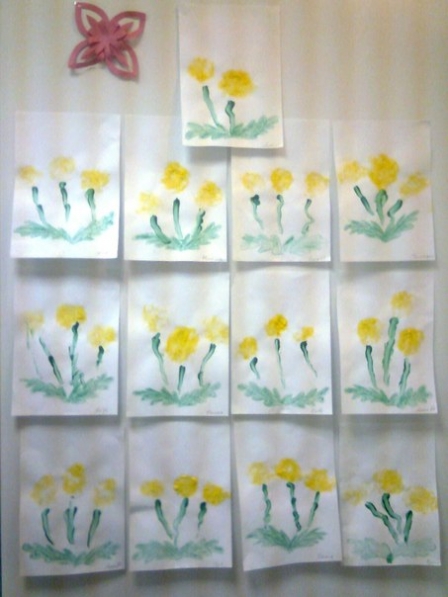 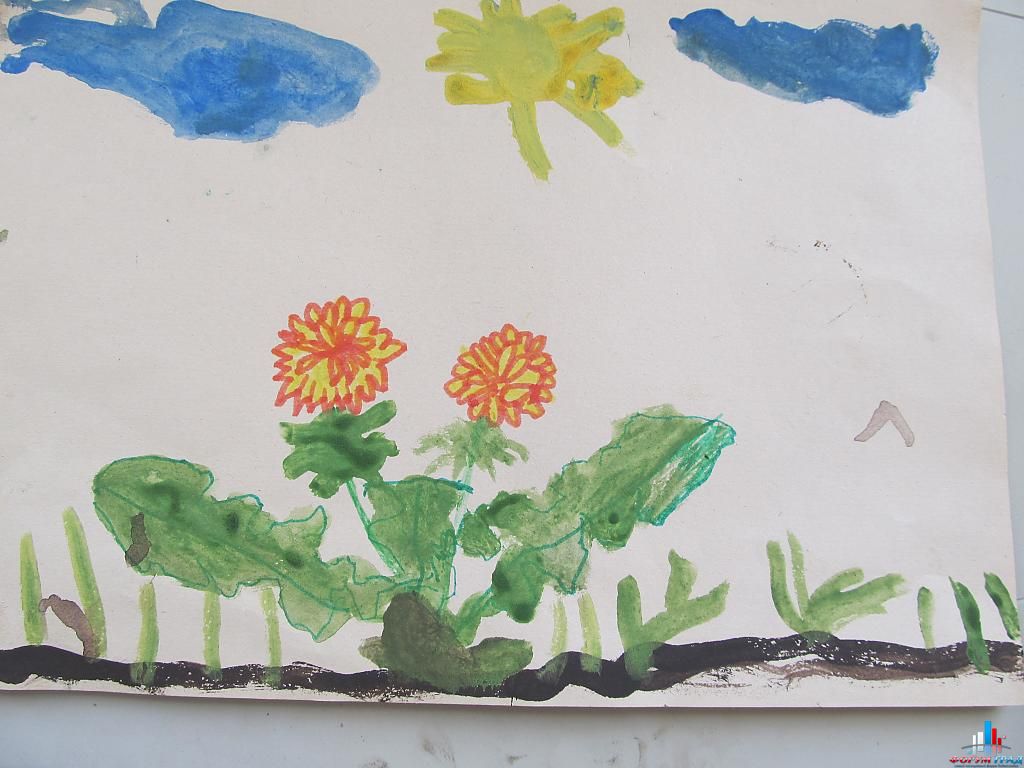 Сколько красивых одуванчиков!
Получилась целая полянка!
Все сегодня молодцы!